הכנה לסימולציה: עיצוב מדיניות חוץ 
Simulation Prep: Shaping Foreign Policy
Dr. Ehud Eiran דר אהוד ערן    
University of Haifa/Mabal
21 February, 2023
Short introduction הקדמה קצרה
On Today’s agenda: סדר היום
On Today’s agenda: סדר היום
What is Foreign policy? מהי מדיניות חוץ?
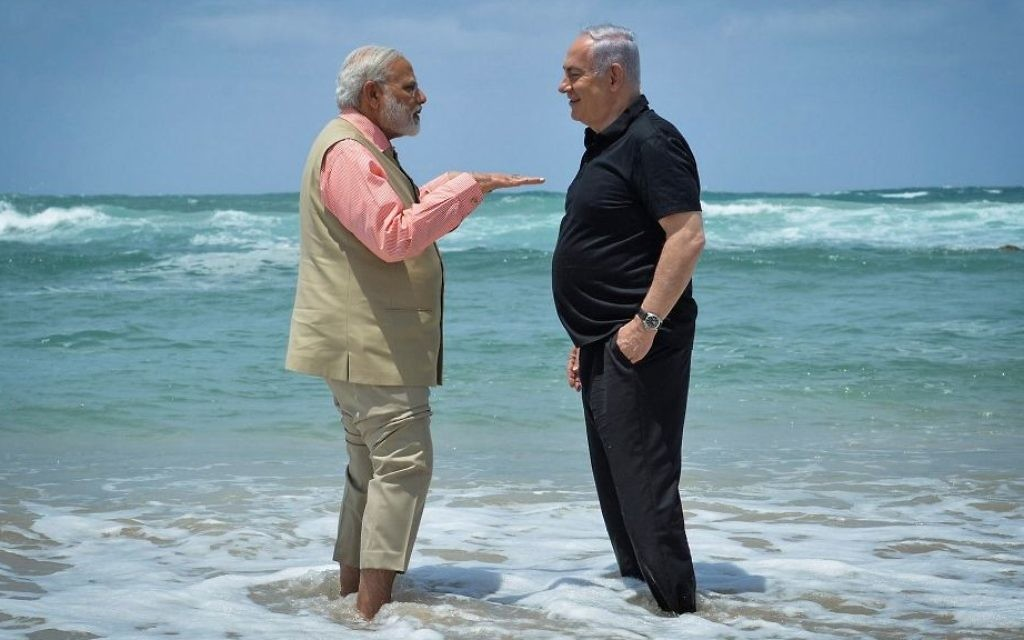 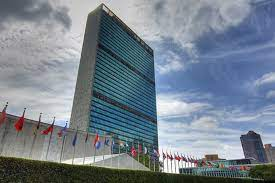 What is Foreign policy? מהי מדיניות חוץ?
What are the state’s interests? מה הם האינטרסים המדינתיים ?
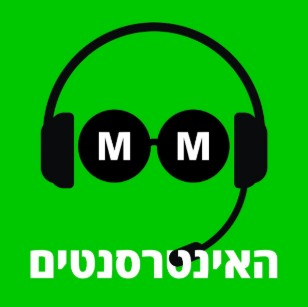 State interests: Realism? אינטרס מדינתי בראיה ריאליסטית
Realism: ריאליזם 
power, כוח 
material, חומר
an anarchic world בעולם אנרכי 
self help  המוליך לעזרה עצמית
So what are the state’s interest in Realism בראיה ריאליסטים: מה הם האינטרסים של המדינה ?
State interests: Realism אינטרס מדינתי בראיה ריאליסטית
Liberalism
Liberalism: State interests? מה הם האינטרסים המדינתיים לפי הגישה הליברלית ?
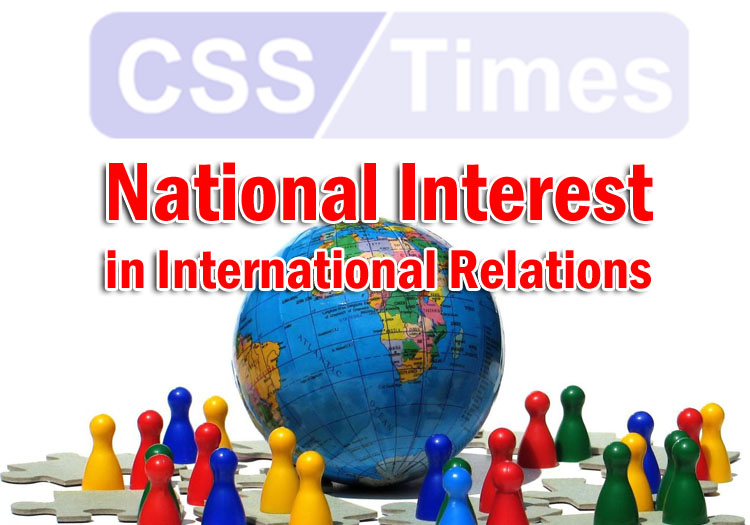 Liberalism
Liberal foreign policy examples
Internal agenda: US Congressional legislation 

Internal agenda: Israeli Ambassador to Morocco
State interest: social constructivism
PM Begin accepts Vietnamese refugees 
מנחם בגין וקליטת הפליטים מויאטנאם
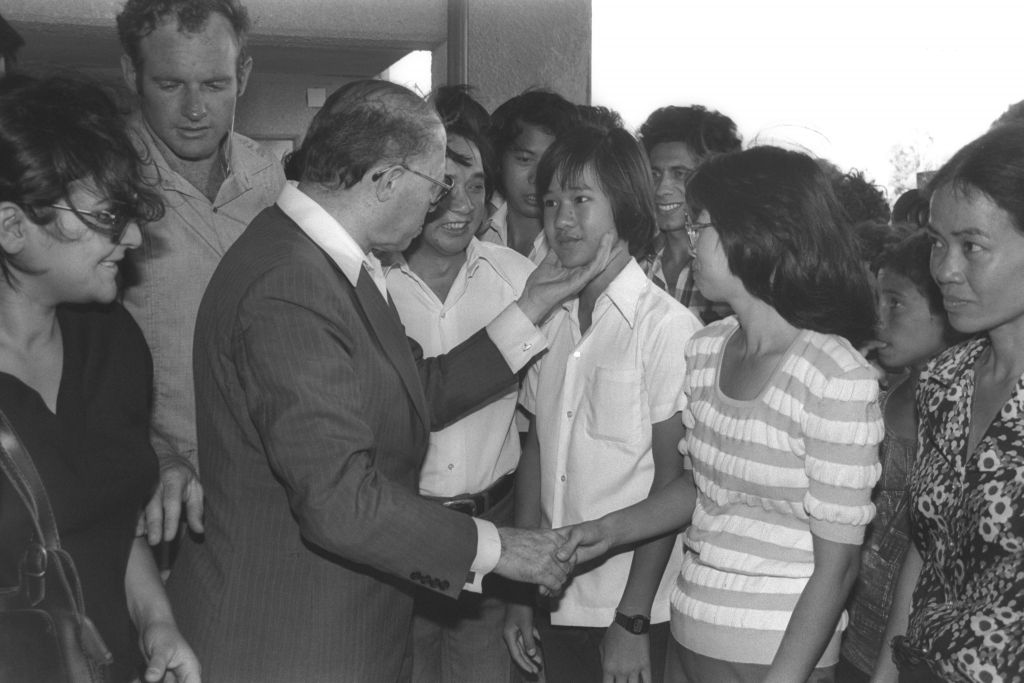 Tools of foreign policy כלי מדיניות חוץ
HARD POWER כח קשה 

SOFT POWER כח רך
Precedent and symbolism תקדים
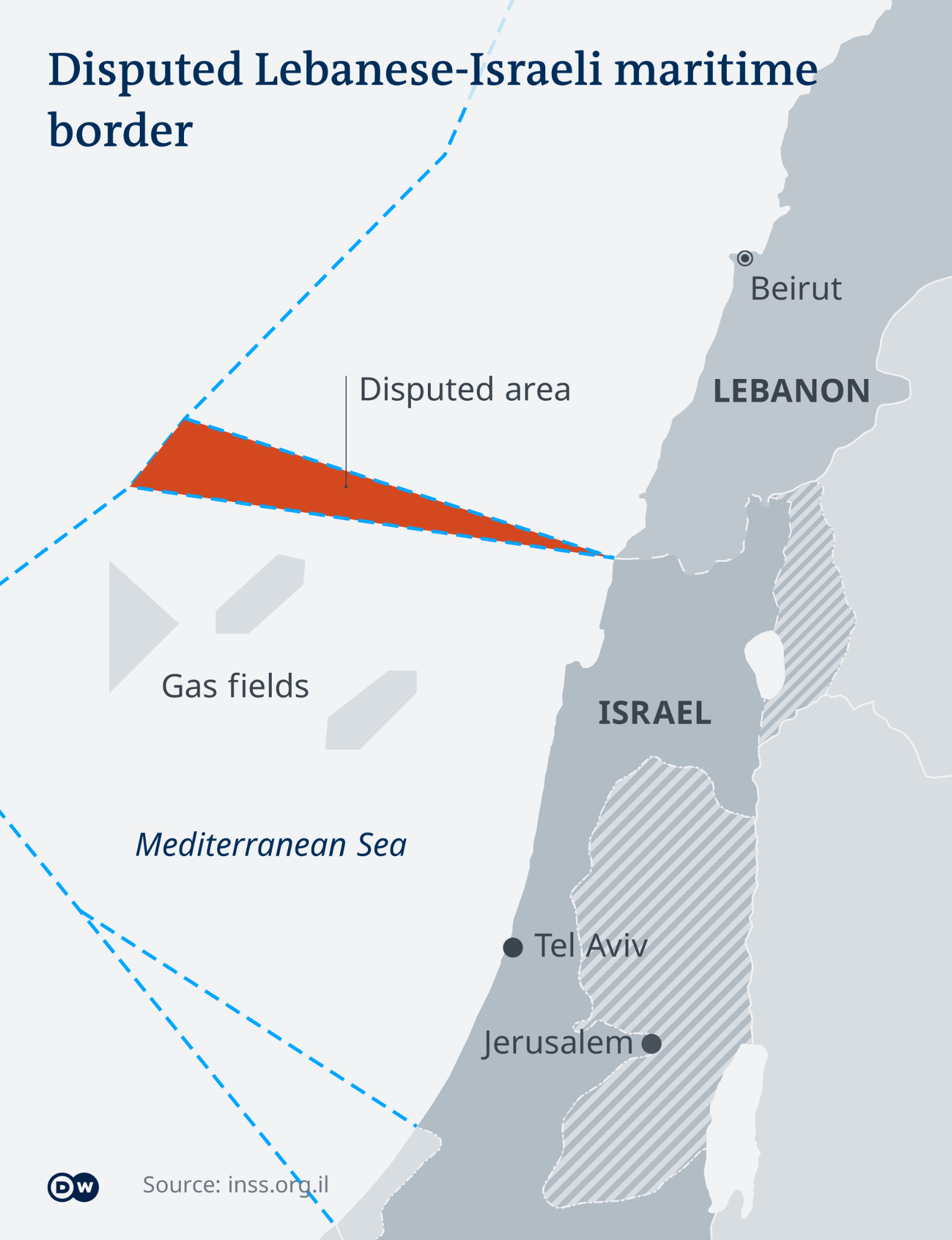 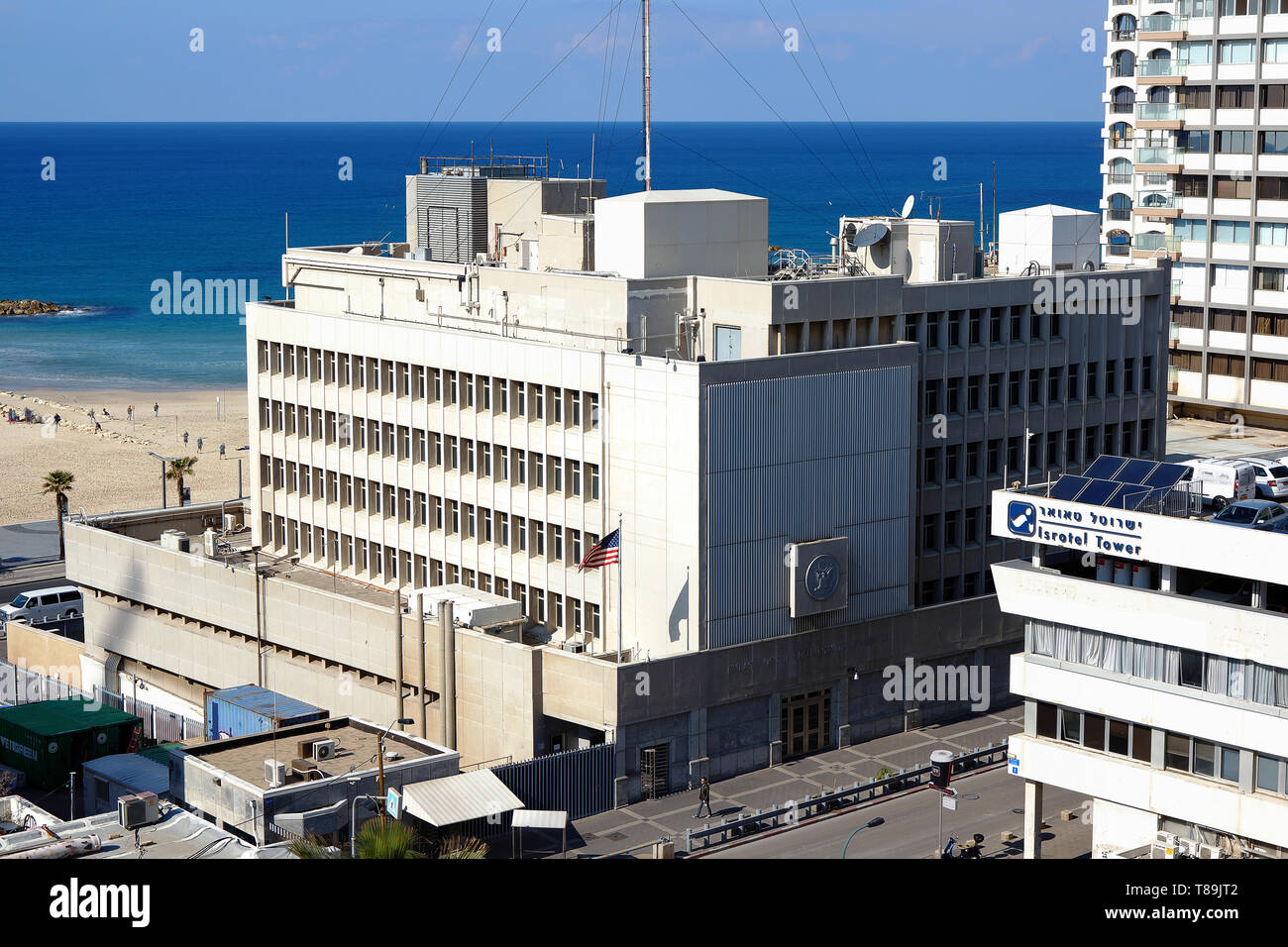 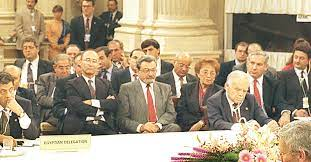 Two Level Game משחק בין שתי הרמות
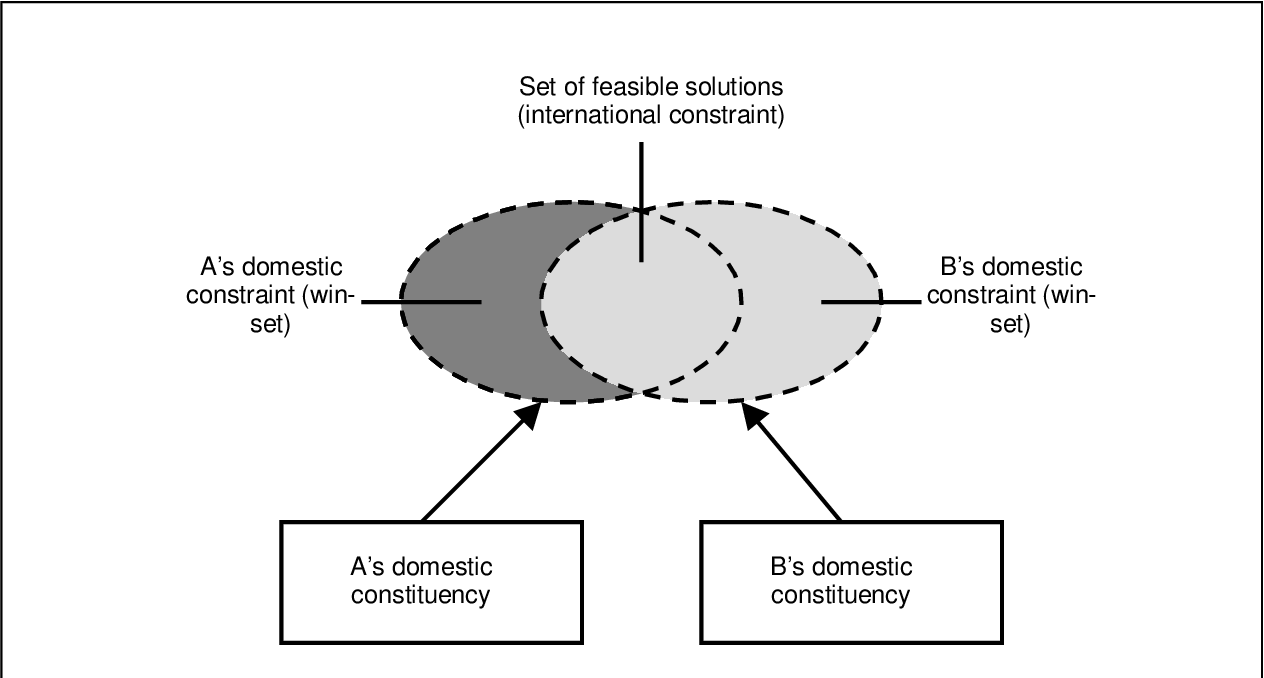 How is foreign policy made: Graham Allison: Rational
How is foreign policy made: Graham Allison: bureaucratic
Summary: סיכום